Как улучшать конверсию коммерческого сайта на практике - примеры, инструменты, результаты
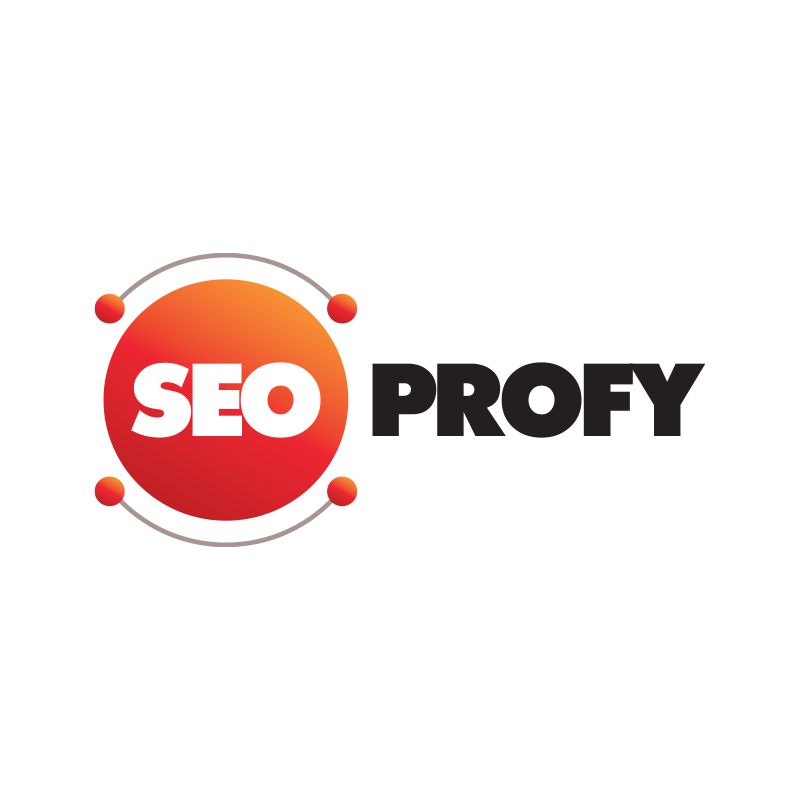 Виктор Карпенко
SeoProfy
Немного о себе
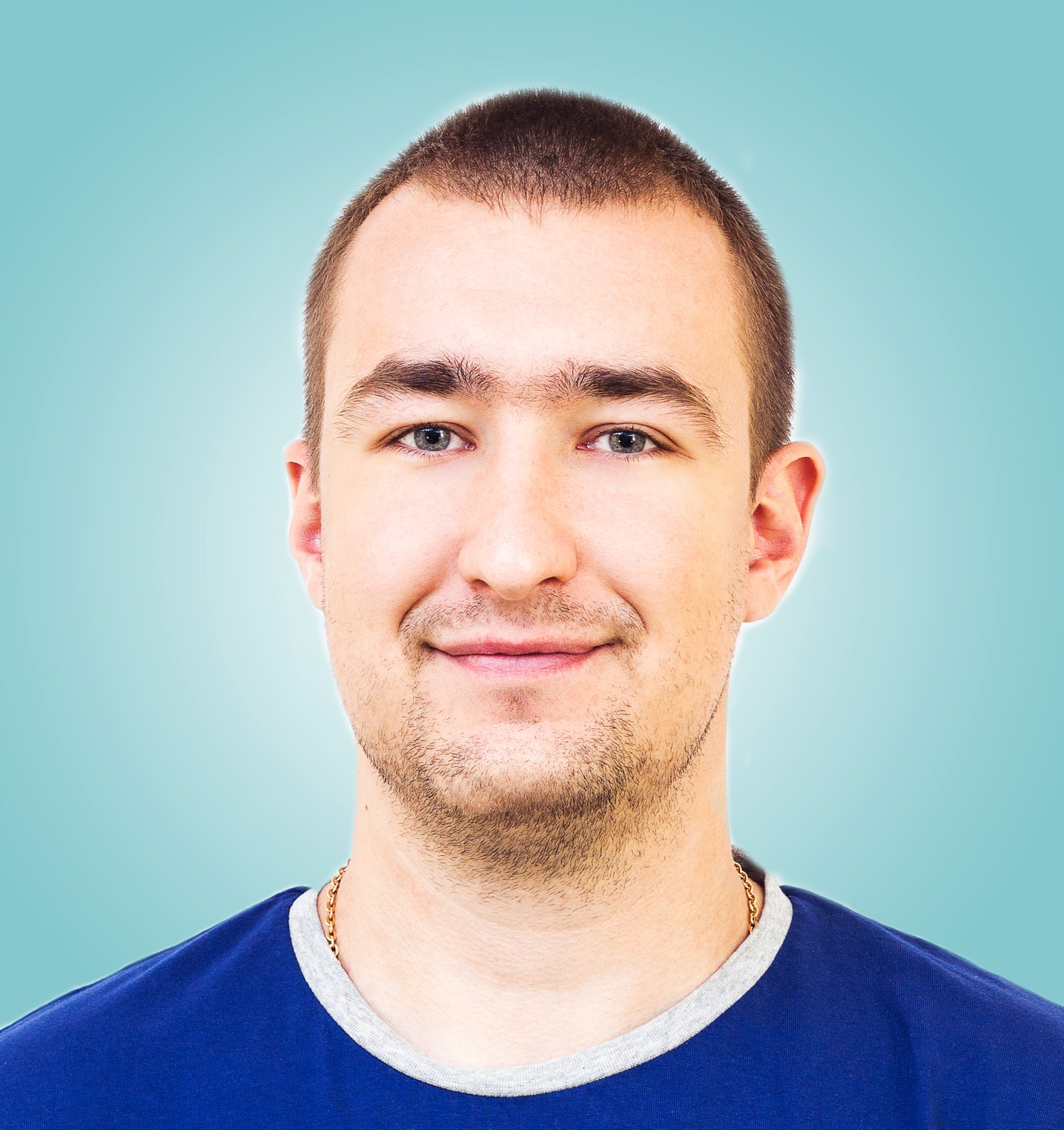 Руководитель SeoProfy
Основная направленность: продвижение сайтов в России, Украина и англоязычных рынках
Автор блога seoprofy.ua/blog
Пик поискового трафика > 1 000 000 посетителей в сутки
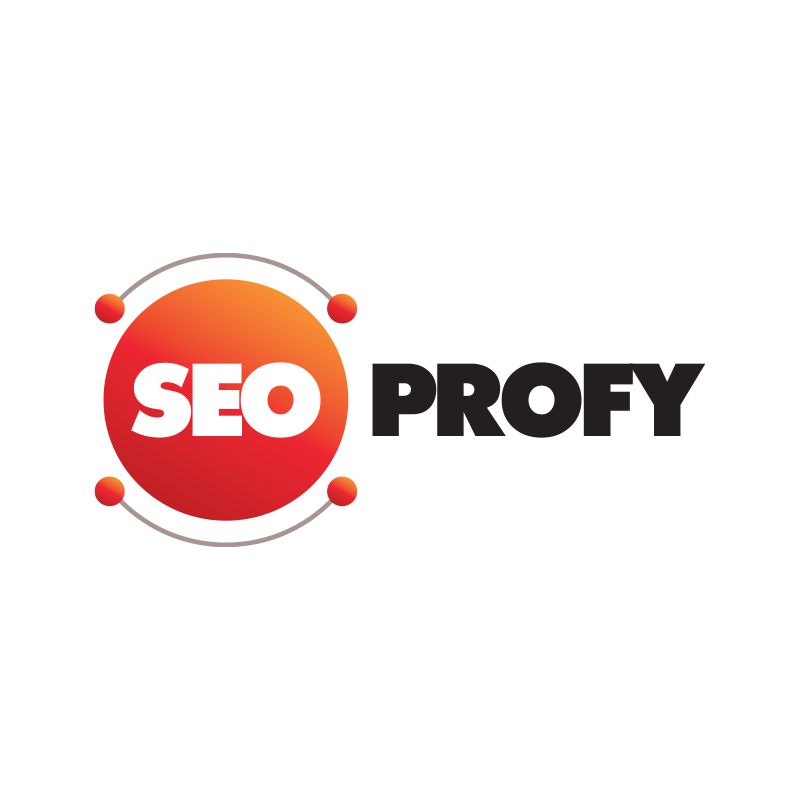 Что такое КОНВЕРСИЯ?
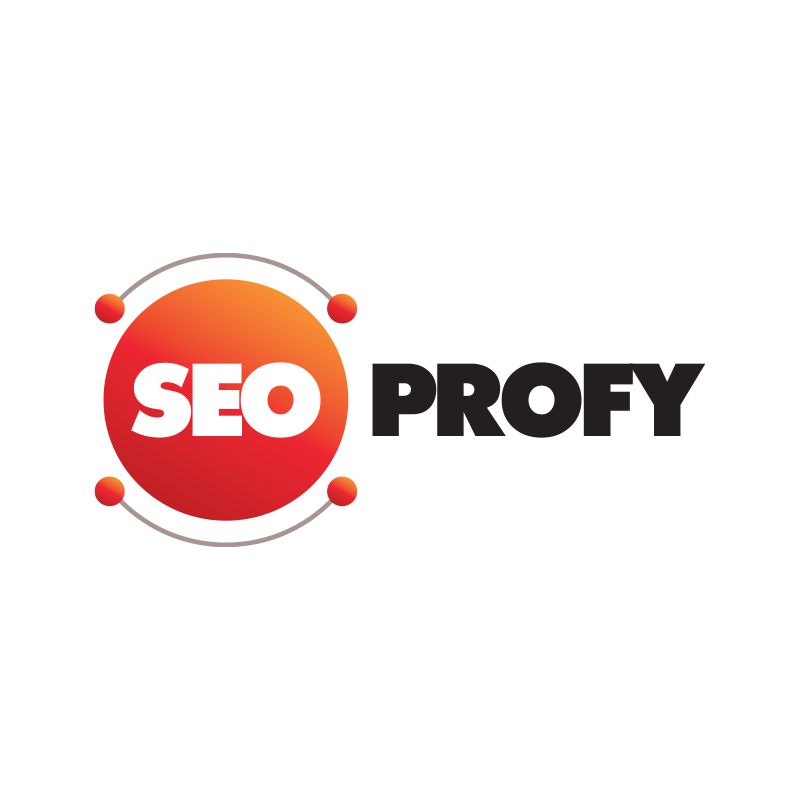 Типы целей
Что нам необходимо отслеживать и улучшать?
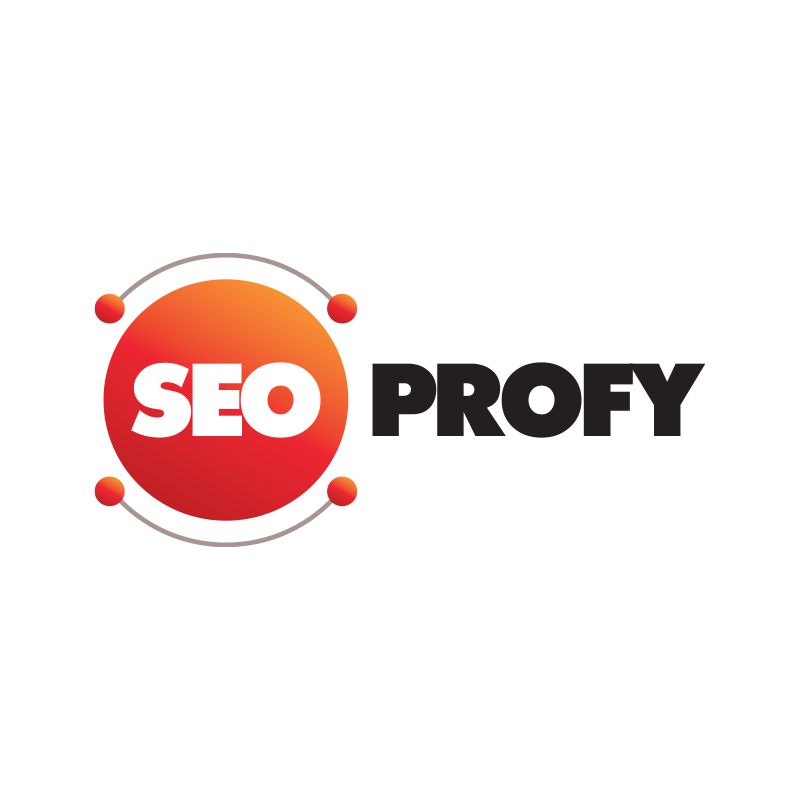 Для интернет магазина
спасибо
корзина
добавить в корзину
обратный звонок
задать вопрос
регистрация
подписка на рассылку
доставка
контакты
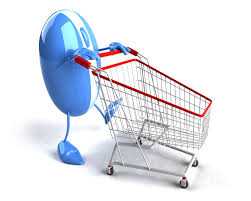 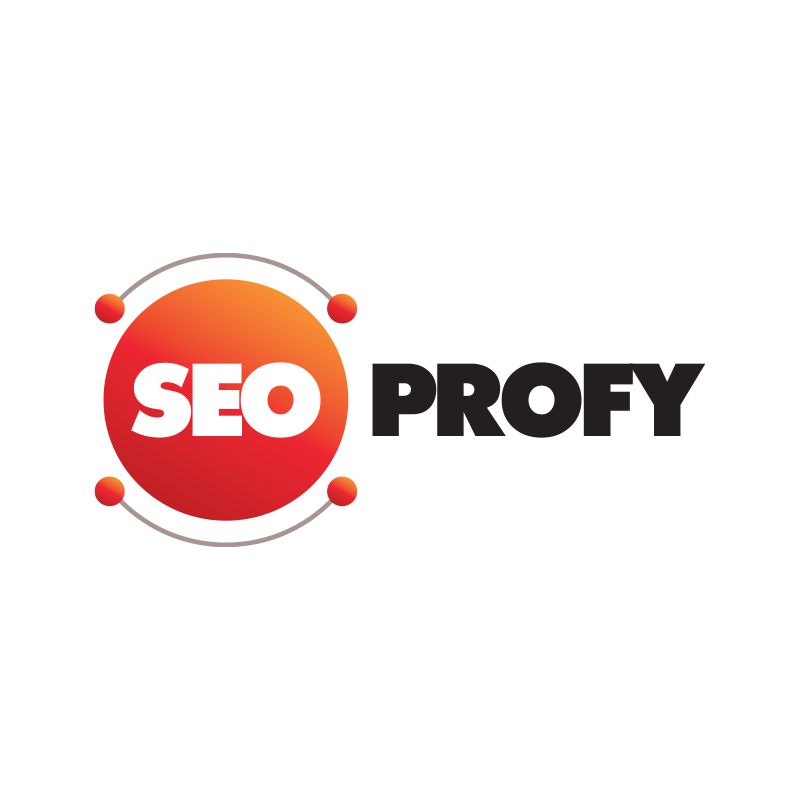 Для сайта продающего услуги
заполнение формы /заявка
контакты
подписка на рассылку
портфолио / отзывы
скачка прайс / кейс
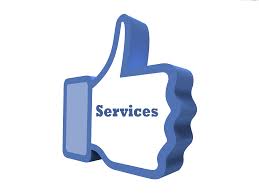 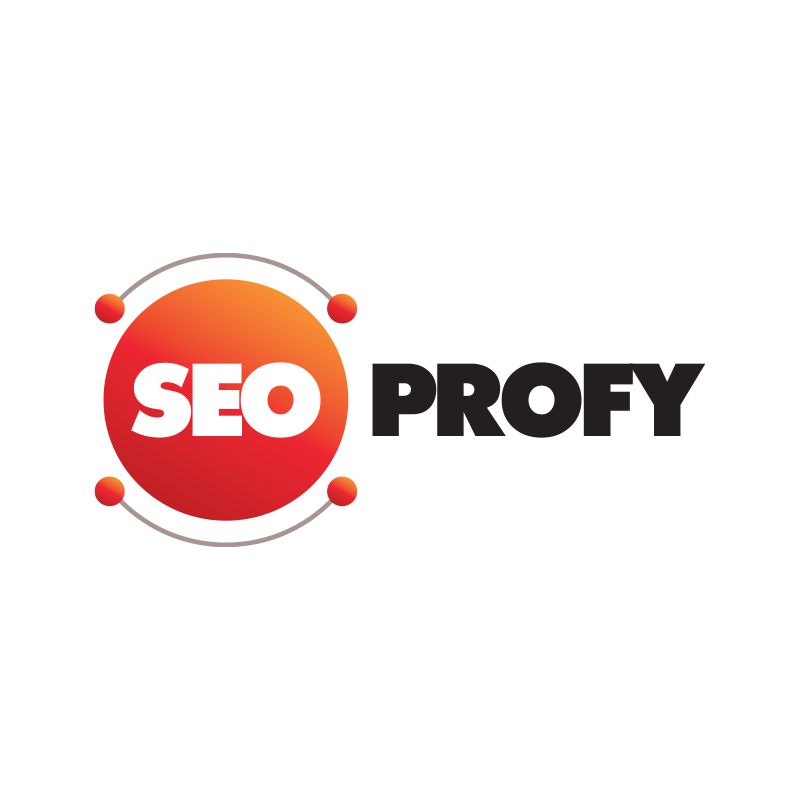 Для информационного сайта
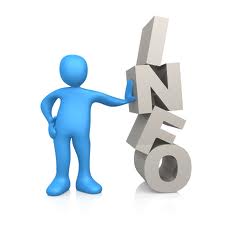 количество просмотров страниц
подписка на рассылку
клик на баннер
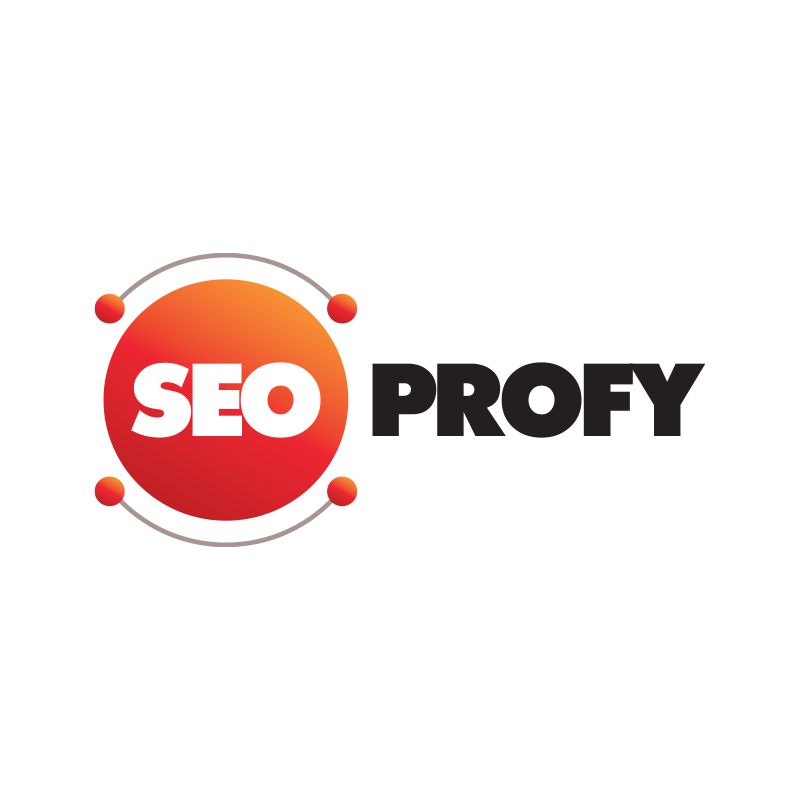 В конечном итоге важно ROI
Сколько вложили
Сколько получили
Чистая прибыль
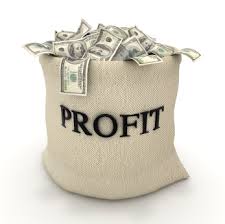 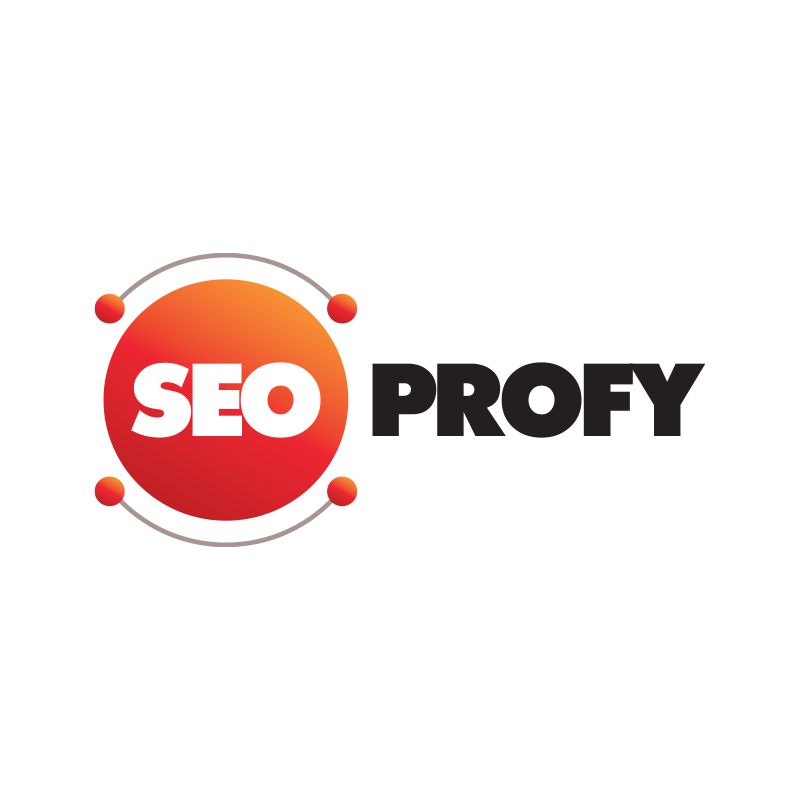 Анатомия посадочной страницы
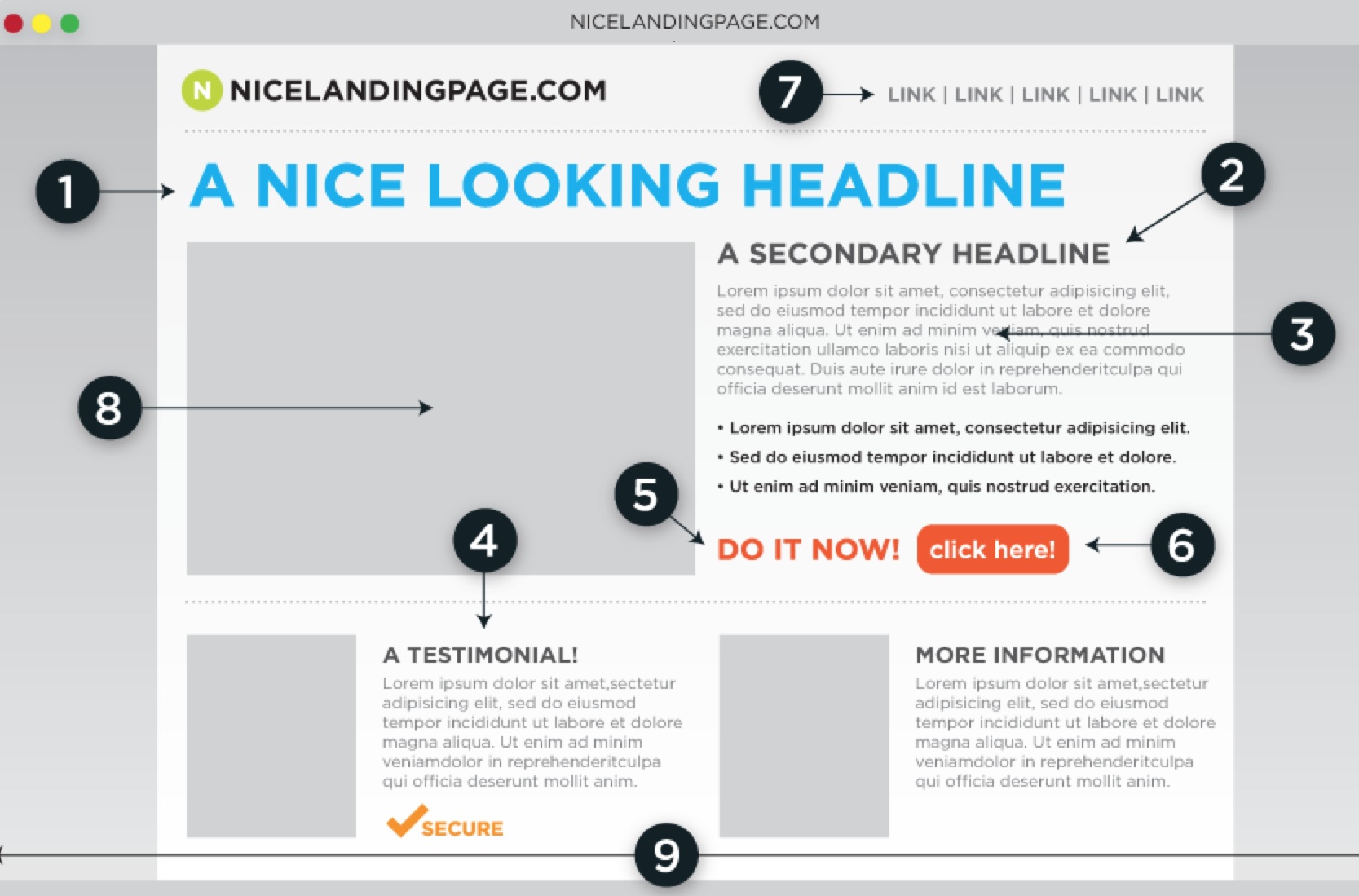 Что улучшает конверсию ?
Или над чем работать чтобы ее улучшить?
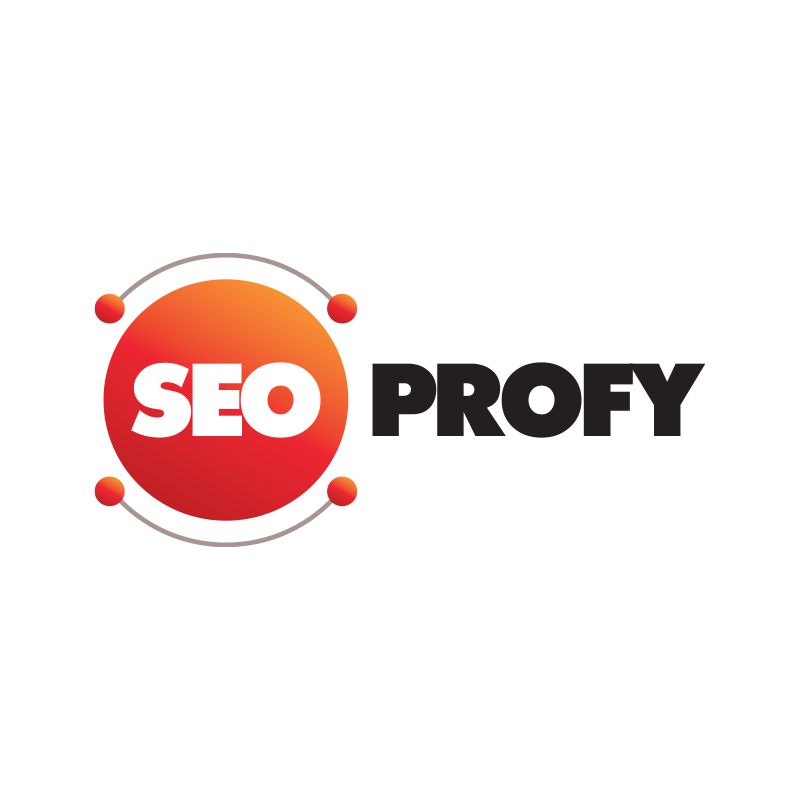 Основные моменты
Дизайн и структура
Тексты на сайте
Социальное доказательство
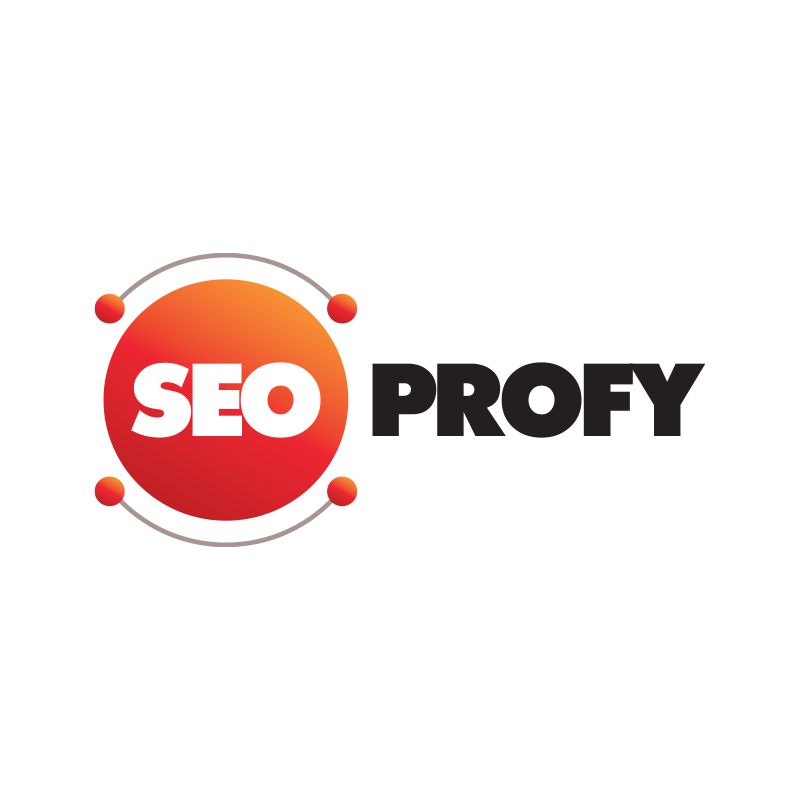 Пример улучшения дизайна
Было:
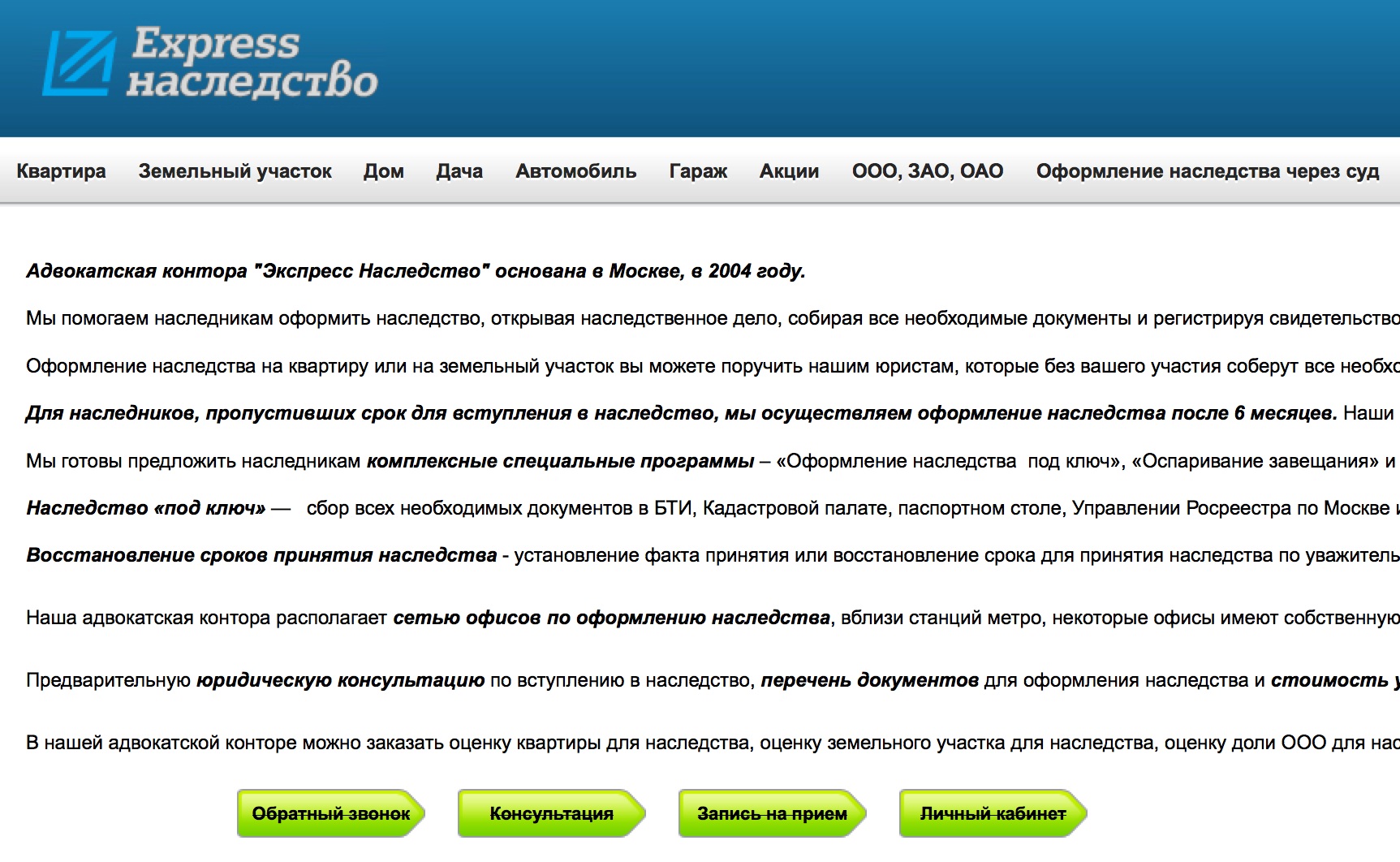 Пример улучшения дизайна
Стало:
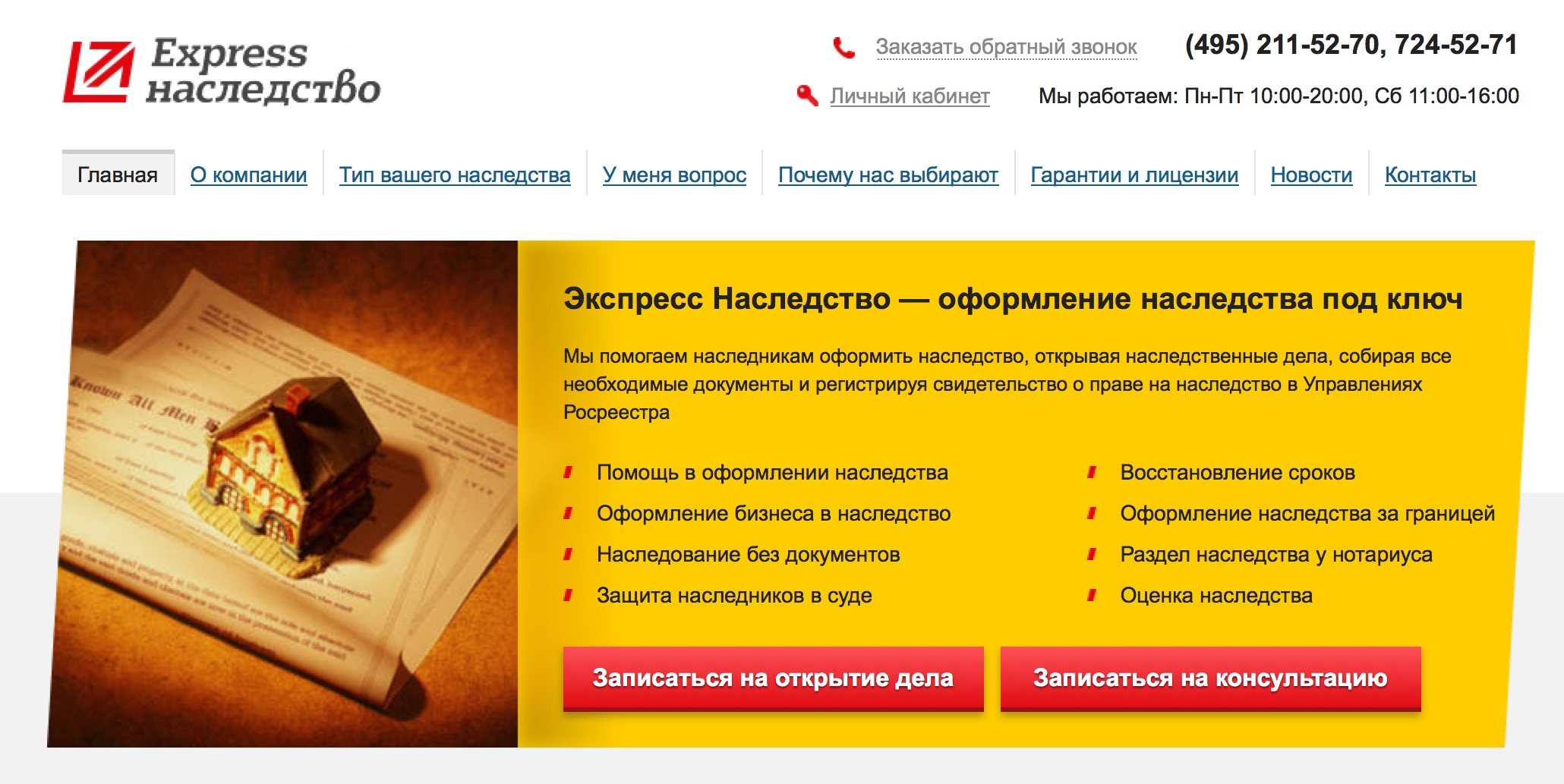 Пример улучшения дизайна
Стало:
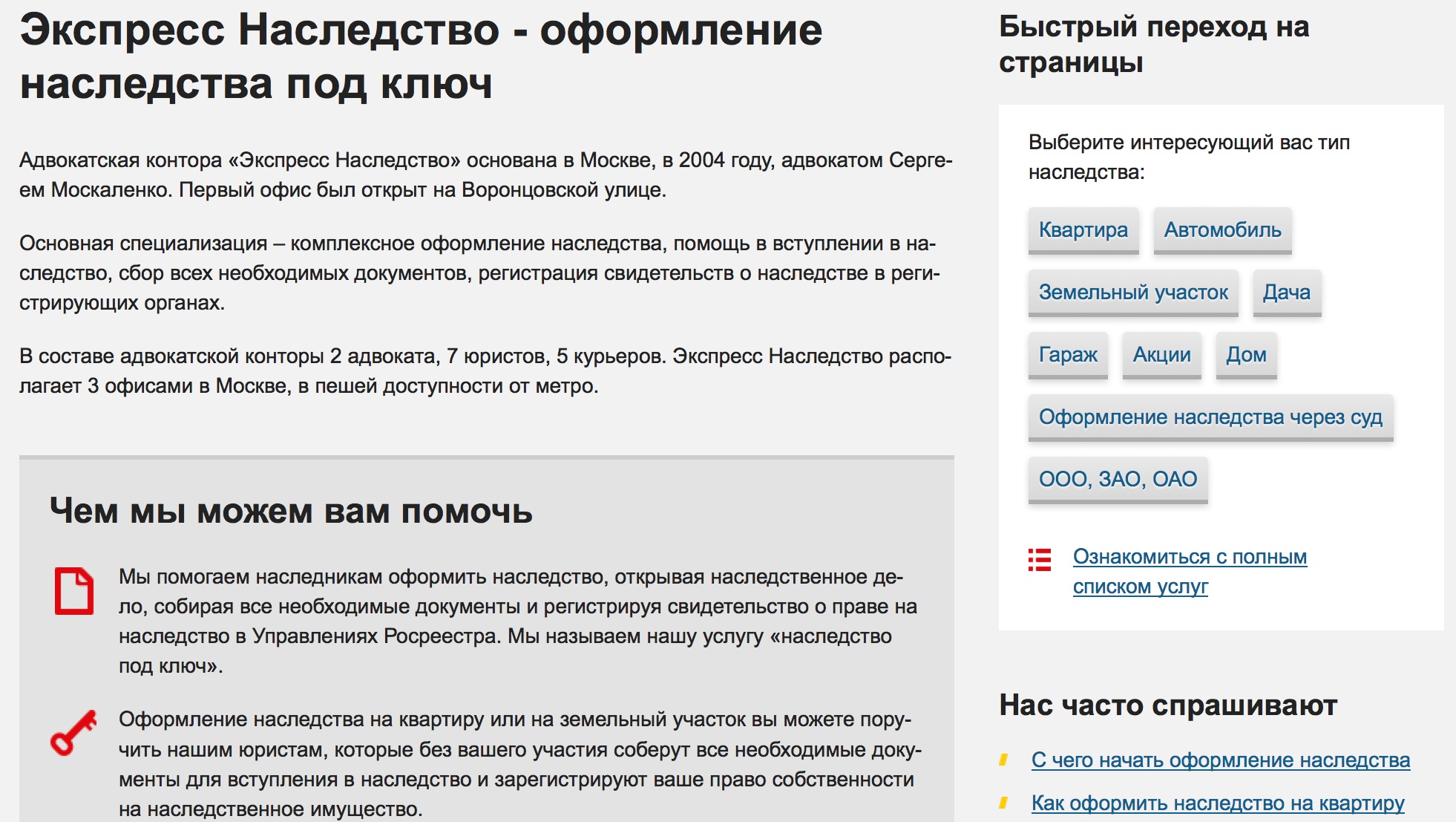 Пример улучшения дизайна
Стало:
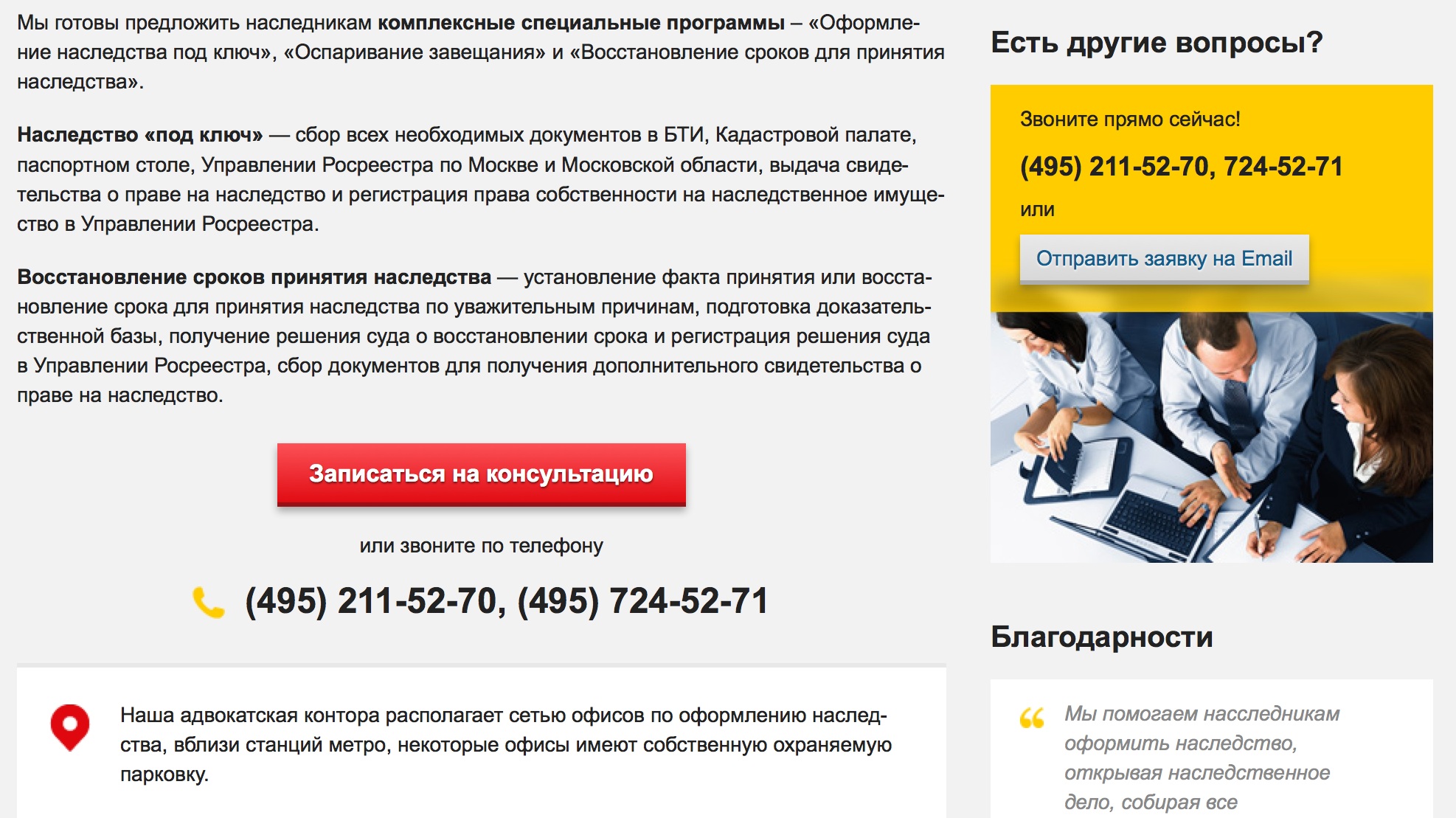 Улучшение дизайна
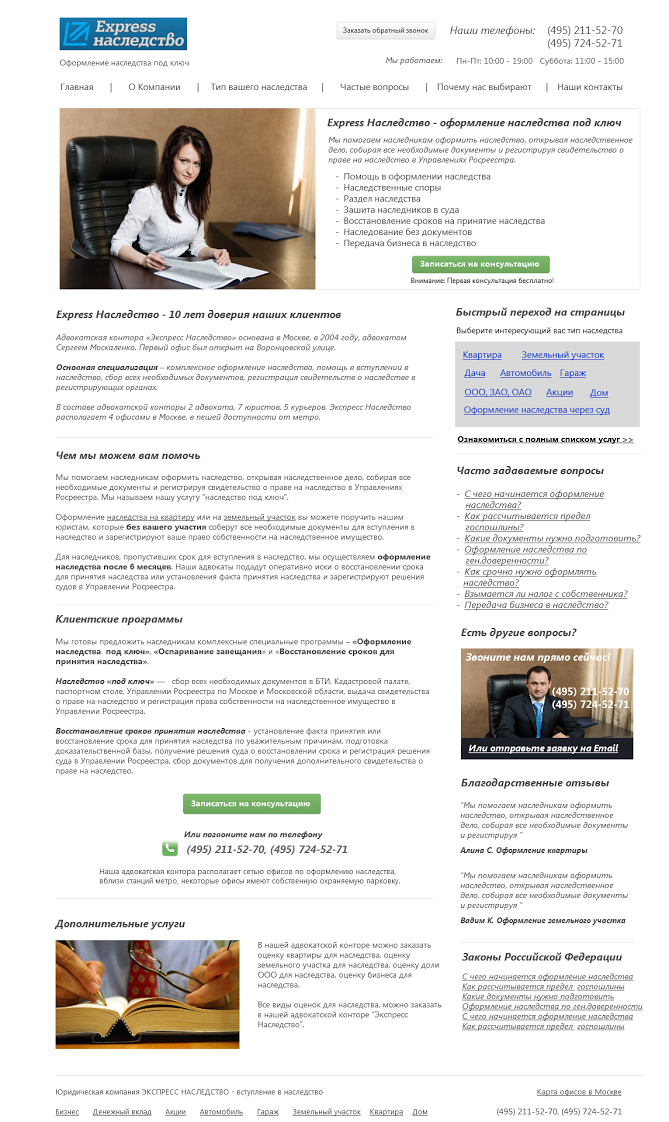 Проектирование = прототип сайта

Структура
Основные элементы
Основные блоки
Наглядно и понятно для дизайнера
Продающий или убедительный текст
Заголовок / ударная фраза
Сильное начало
Просто и понятно
Приводим к целевому действию
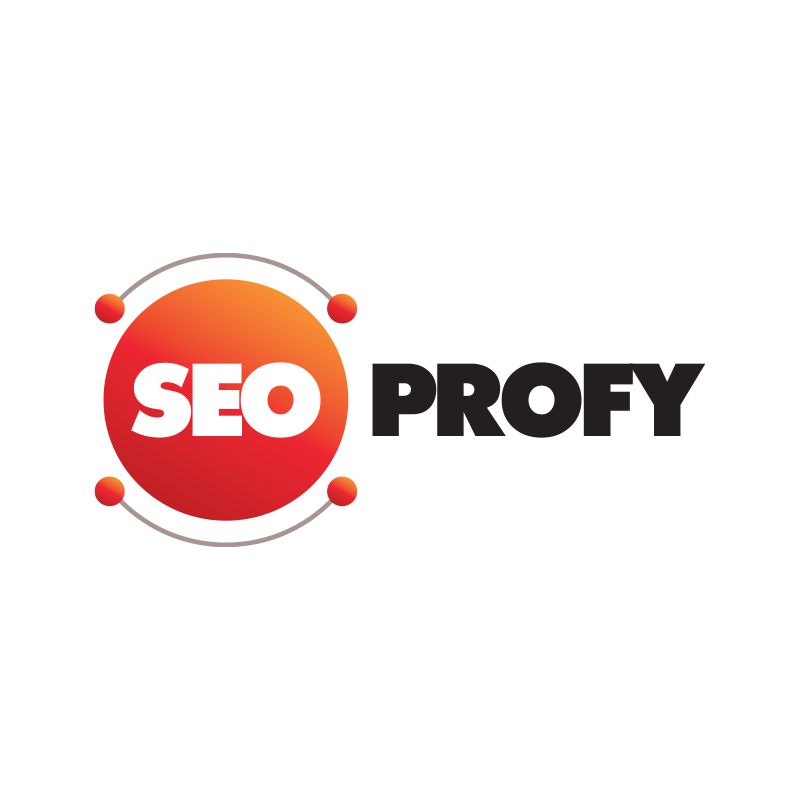 Кто пишет?
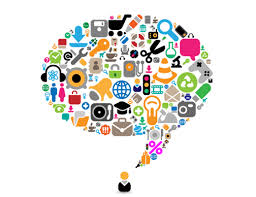 Копирайтеры в штате
Агентства
Толковые копирайтеры
Самостоятельно
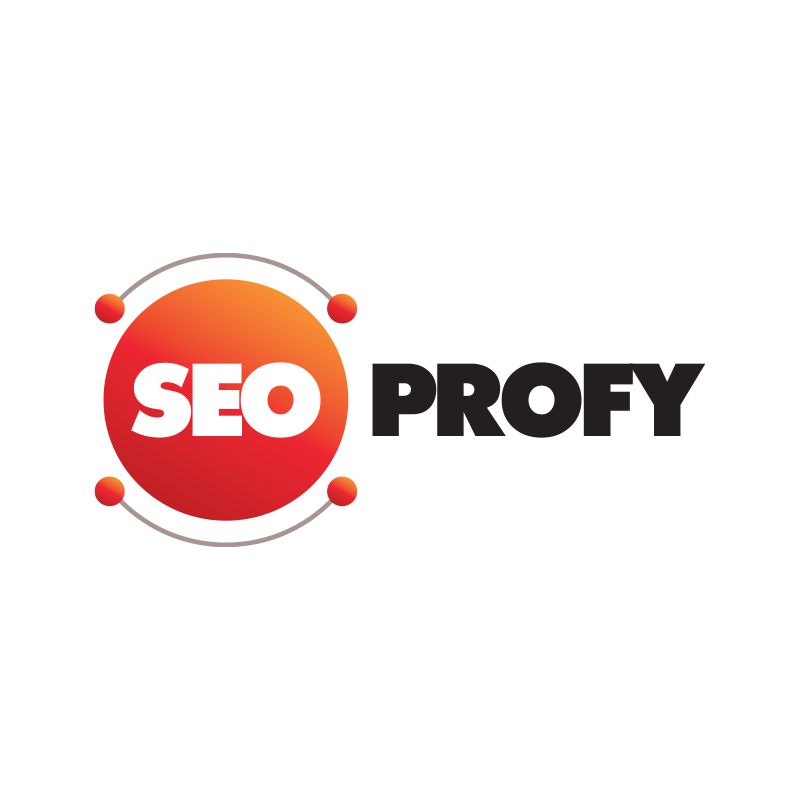 Социальное доказательство
Отзывы, рекомендации, видео отзывы
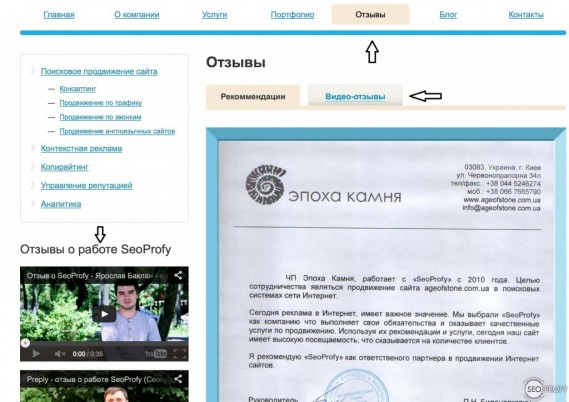 Социальное доказательство
Рекомендации и одобрения авторитетов
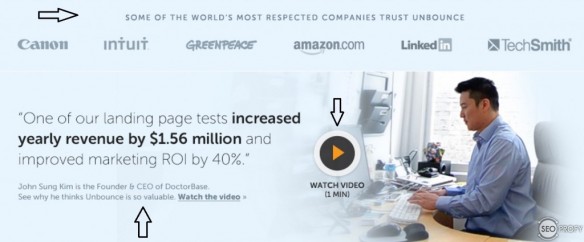 Социальное доказательство
Социальные кнопки на сайте
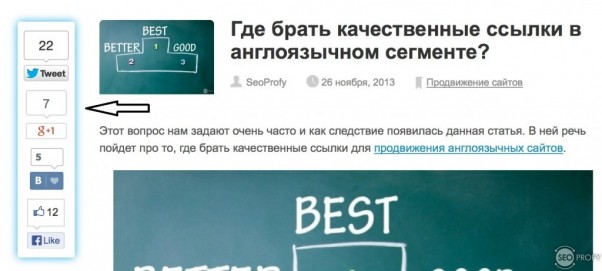 Социальное доказательство
СМИ о нас
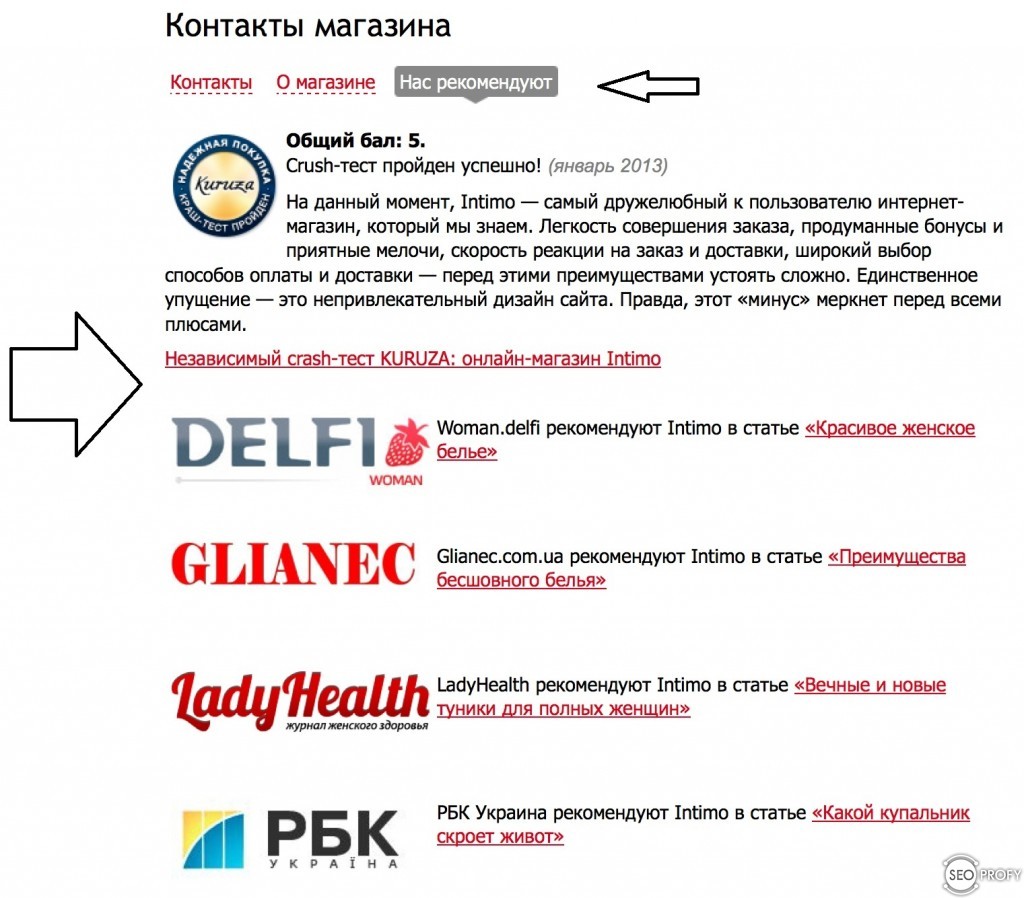 Социальное доказательство
СМИ – хороший пример
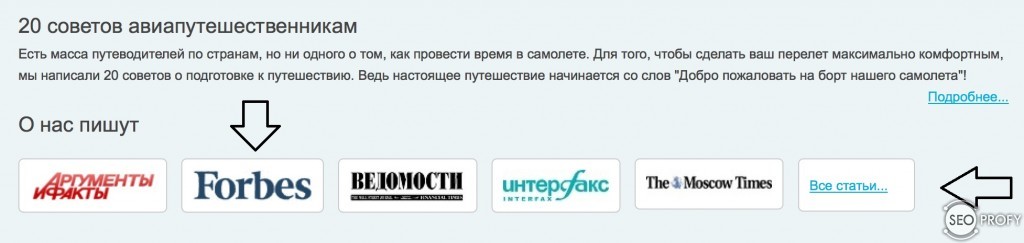 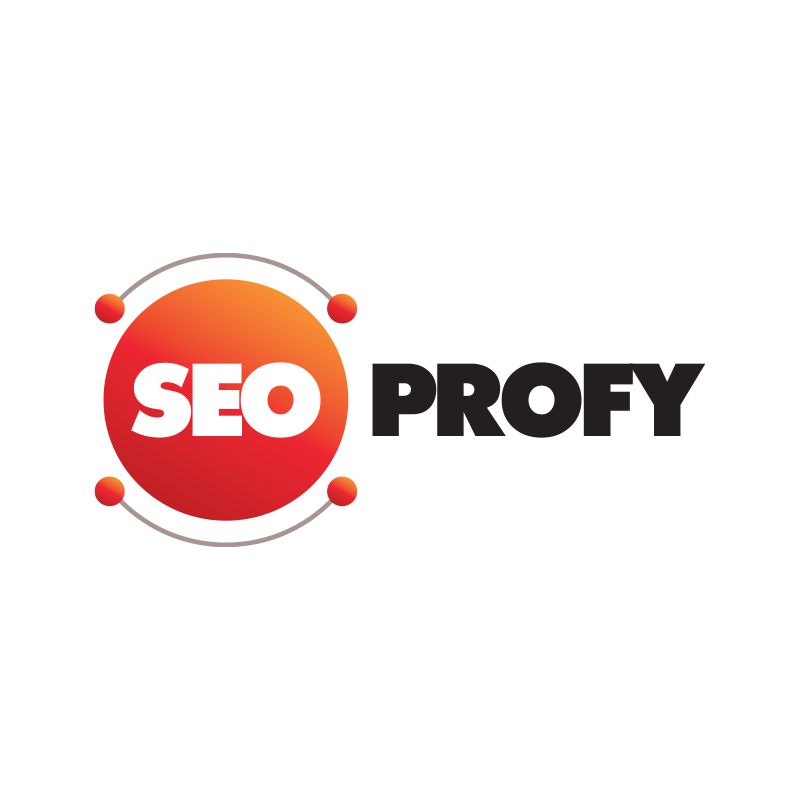 Социальное доказательство
Портфолио, примеры работ, кейсы
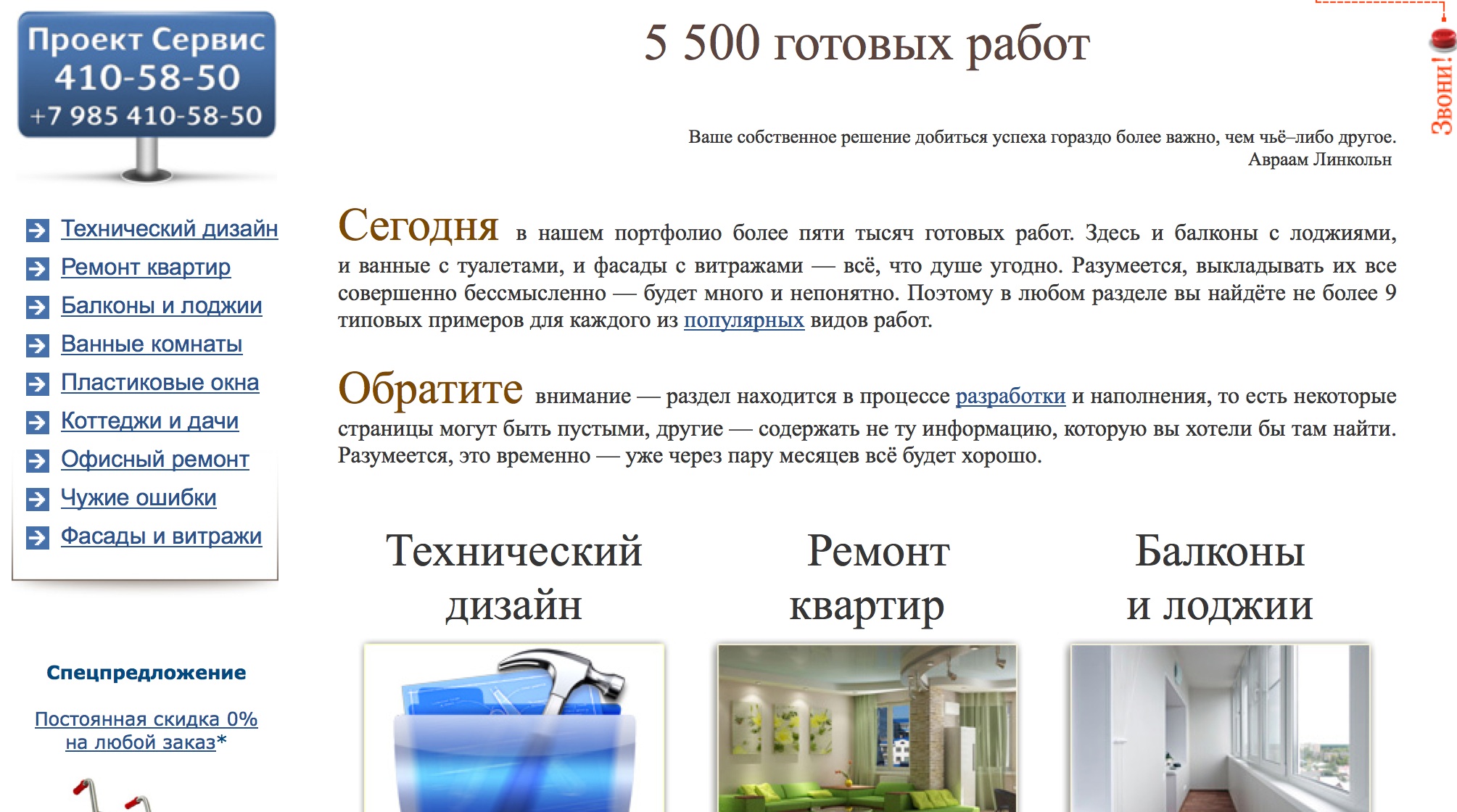 Просто посмотрите этот сайт
3208.ru
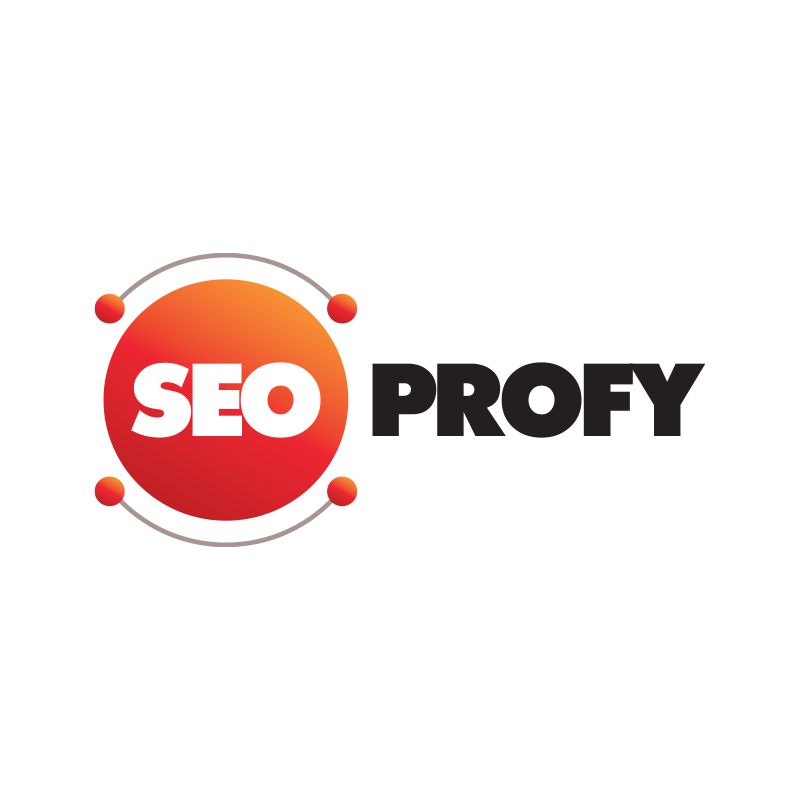 Все тот же сайт
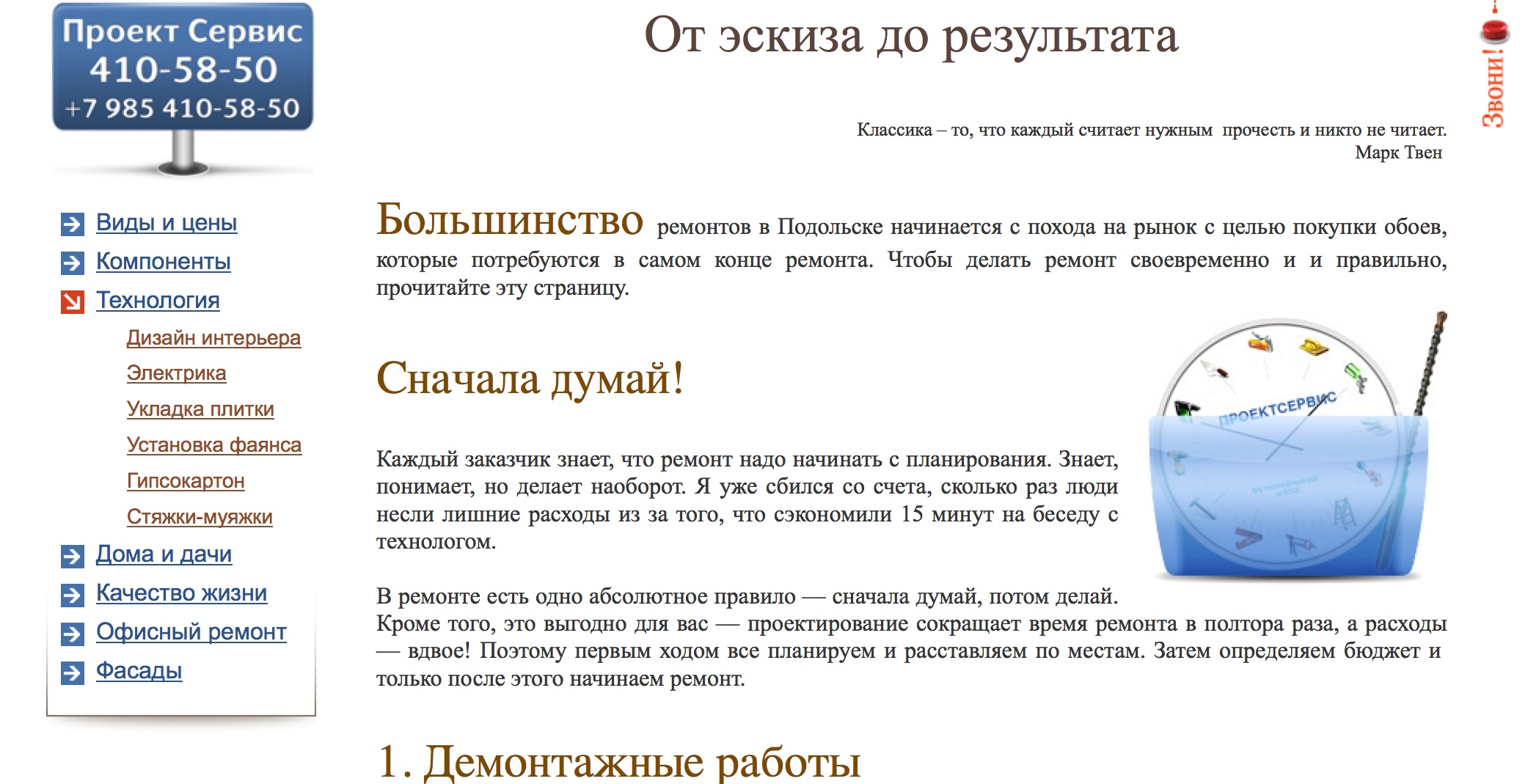 Как отслеживать результат?
Google Analytics
Яндекс Метрика
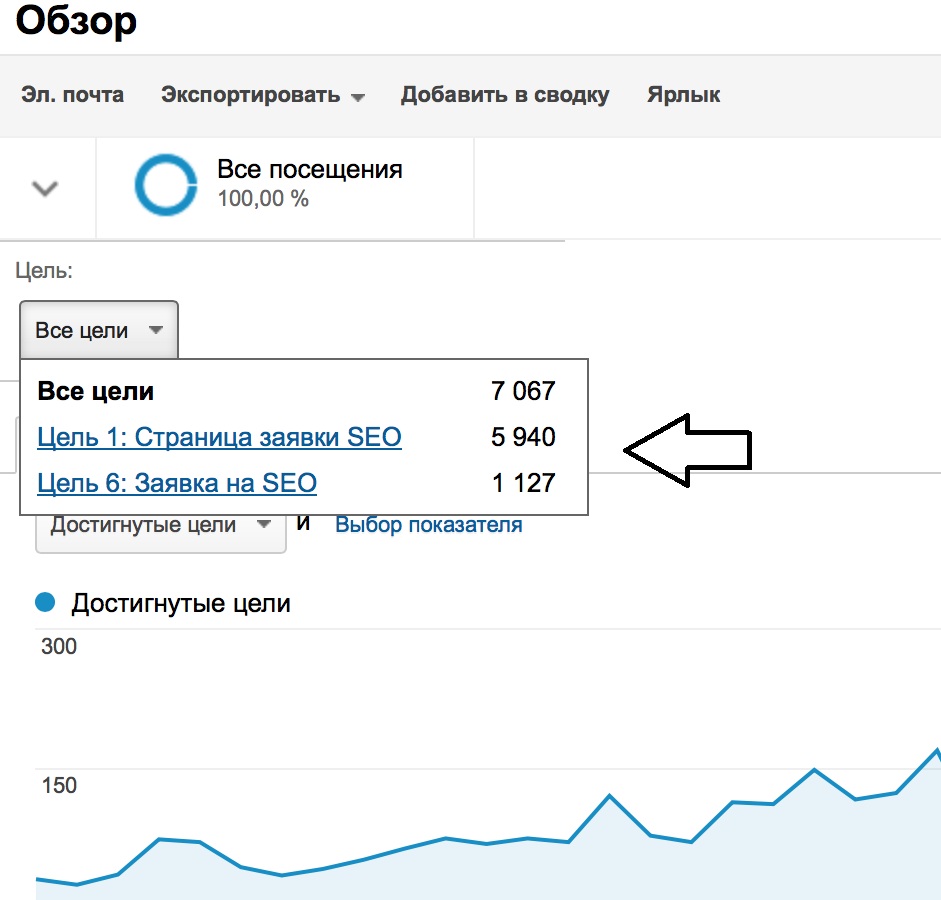 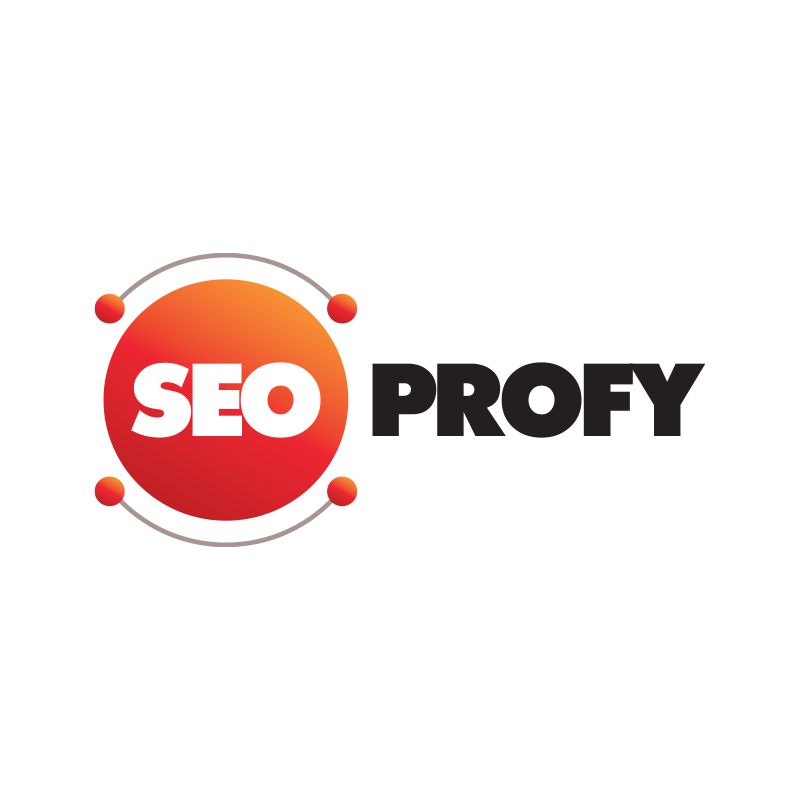 A/B или сплит тестирование
Unbounce.com
Visualwebsiteoptimizer.com
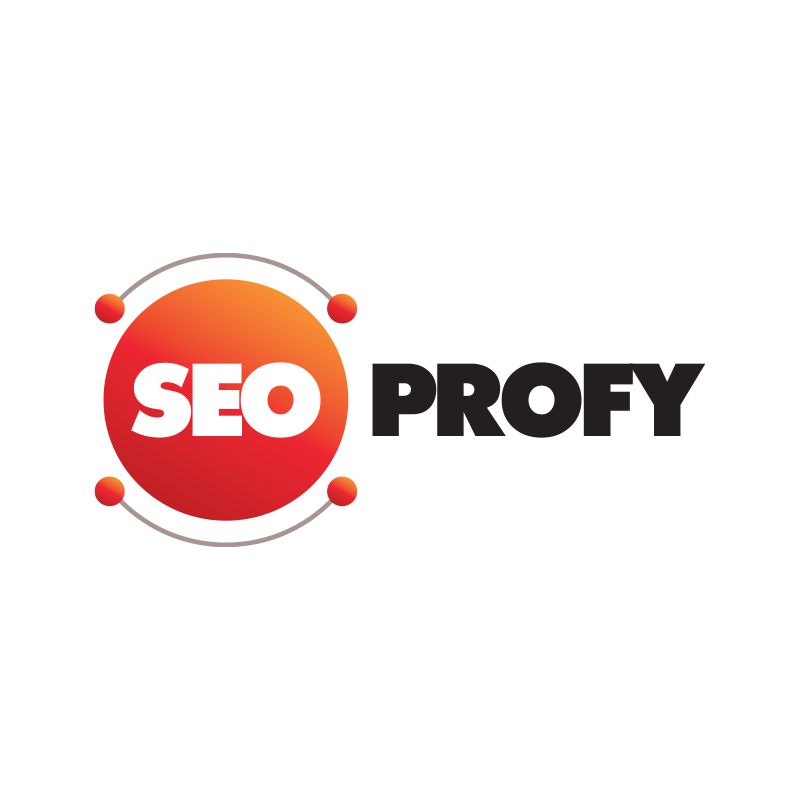 Задачи
Замеряем что есть
Вносим правки
Смотрим изменения
Постоянно улучшаем
Постоянно тестируем
Основная цель – рост конверсии в продажи и прибыль
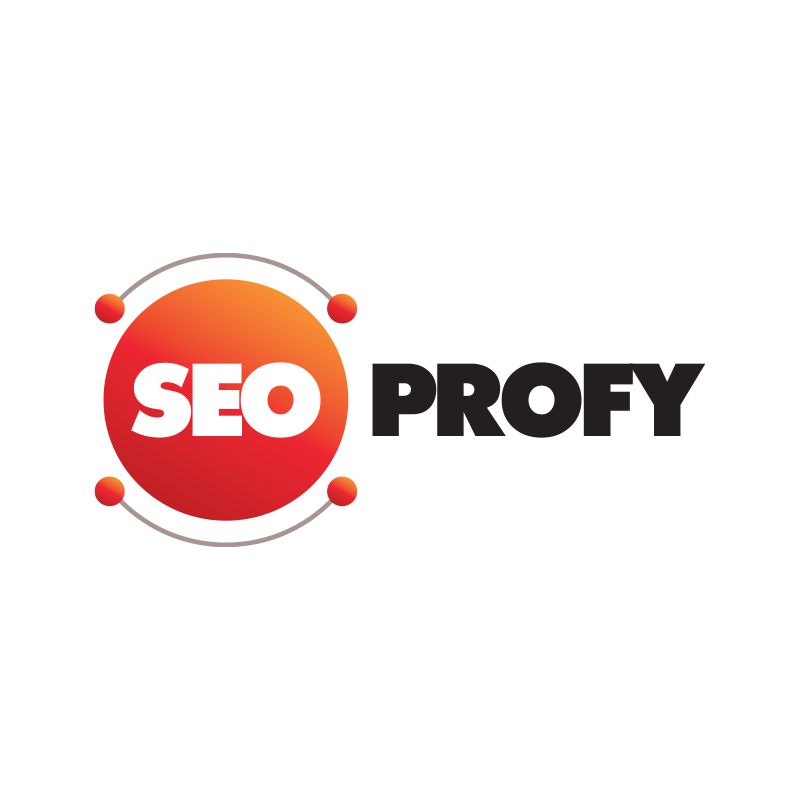 Тестируем
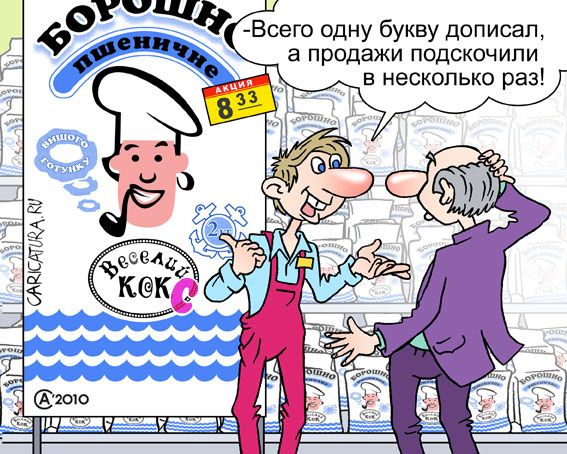 Все проверяется результатом
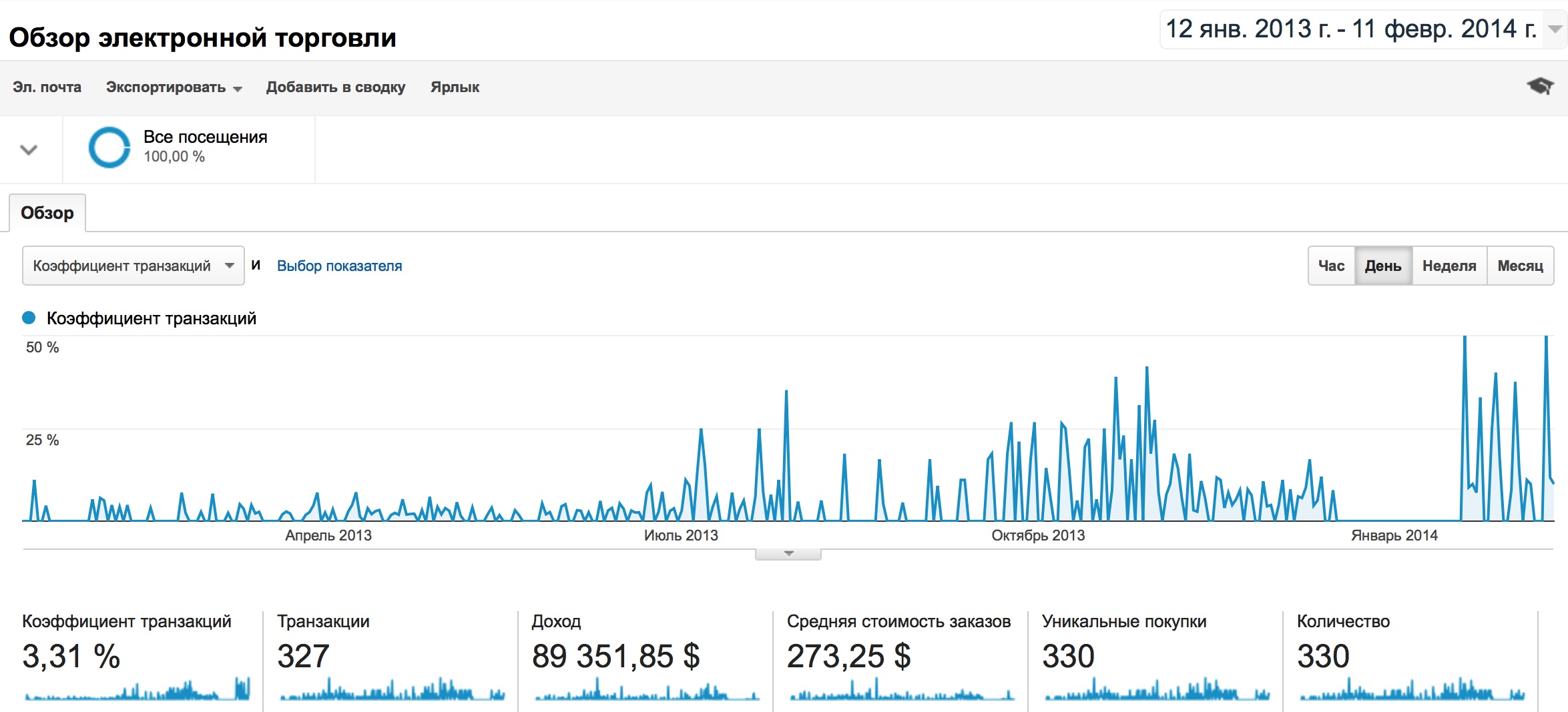 Еще раз
Дизайн, структура, удобство 
Тексты
Социальное доказательство
Тестирование
Улучшение конверсии
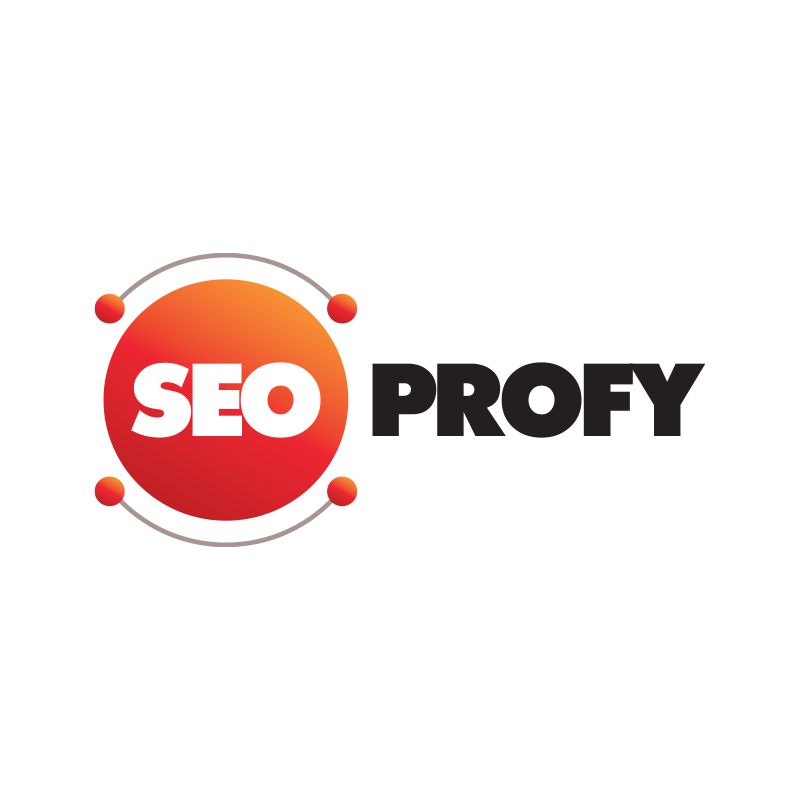 Спасибо за внимание!
PS: по этой ссылке 23 проверенных способа увеличить конверсию goo.gl/iw9E5l


Сайт: seoprofy.ua
Блог: seoprofy.ua/blog
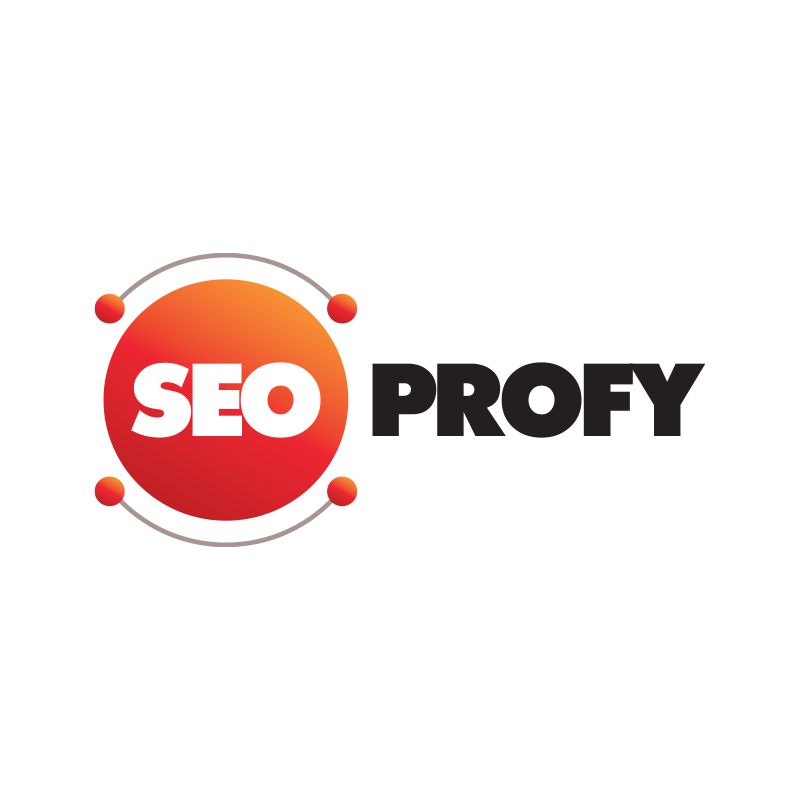